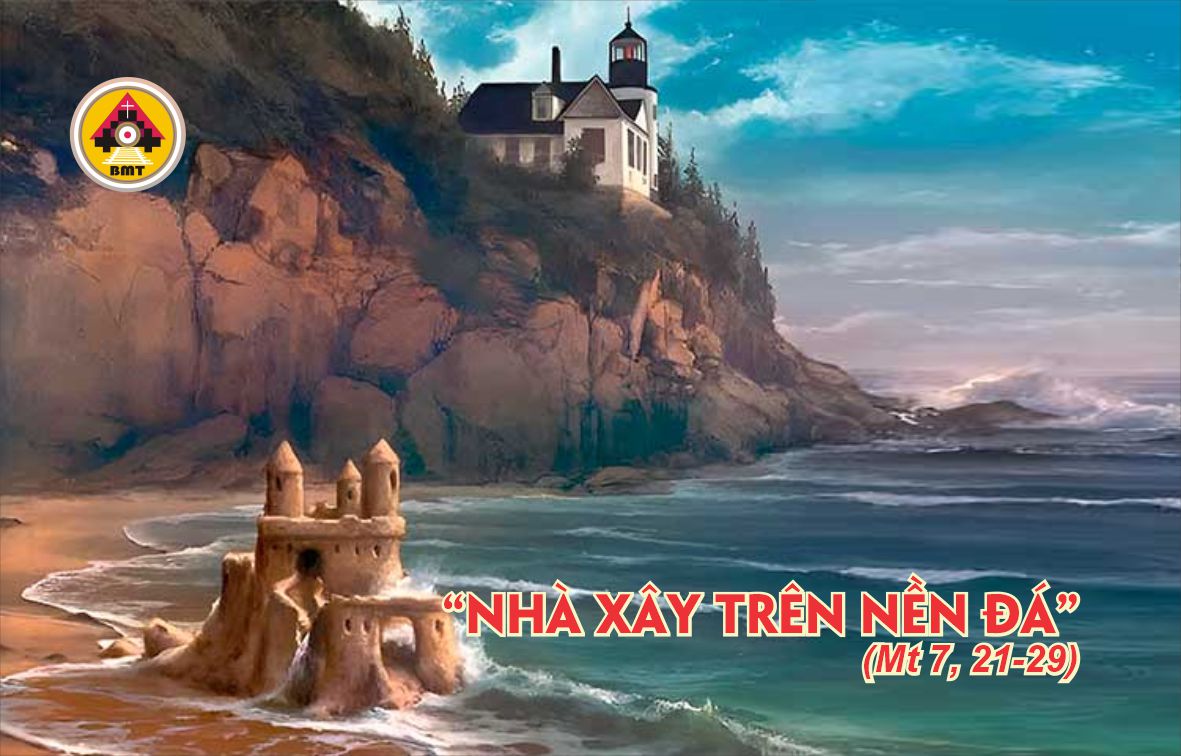 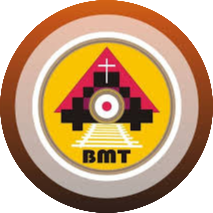 THỨ NĂM TUẦN XII THƯỜNG NIÊN C
Ca nhập lễ
Chúa là mãnh lực của dân Người, là chiến luỹ bảo vệ mạng sống người Chúa đã xức dầu. Lạy Chúa là phần rỗi tôi, xin cứu sống dân Chúa, và chúc phúc cho phần gia nghiệp Chúa, xin hãy chăn dắt họ đến muôn đời.
Bài Đọc 1: St 16, 1-12. 15-16
“Agar đã sinh cho Abraham một con trai và ông gọi nó là Ismael”.
Trích sách Sáng Thế.
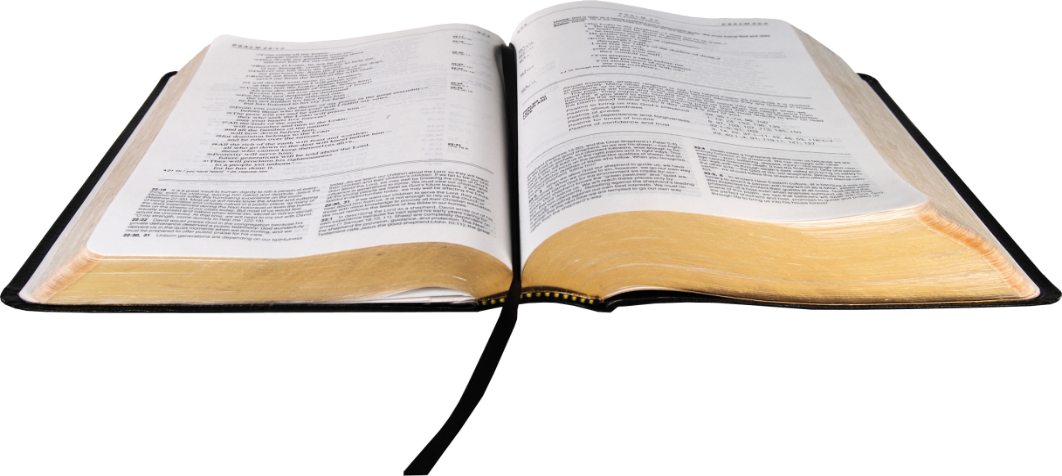 Đáp Ca:
Tv 105, 1-2. 3-4a. 4b-5
Ðáp: Hãy ca tụng Chúa, vì Người nhân hậu (c. 1a).
Alleluia, alleluia! – Ngôi lời đã làm người và đã ở giữa chúng ta. Những ai tiếp rước Người, thì Người ban cho họ quyền làm con Thiên Chúa. – Alleluia.
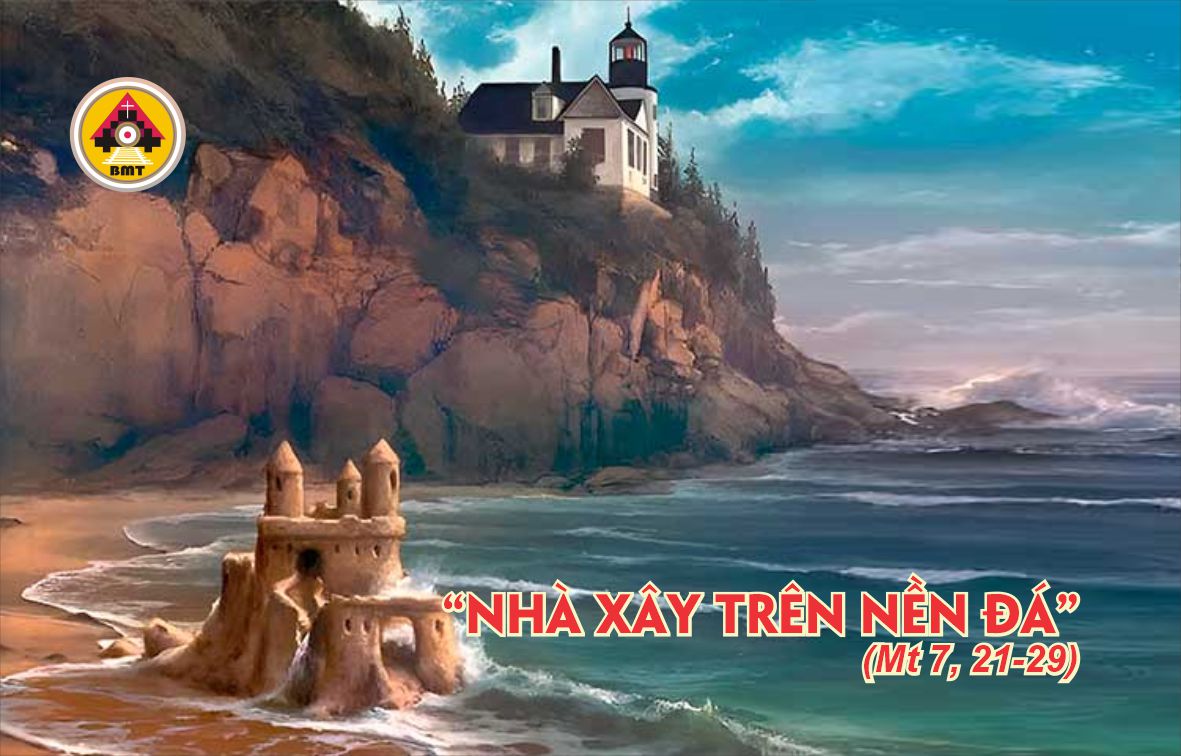 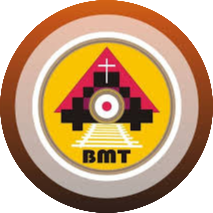 Phúc Âm: Mt 7, 21-29
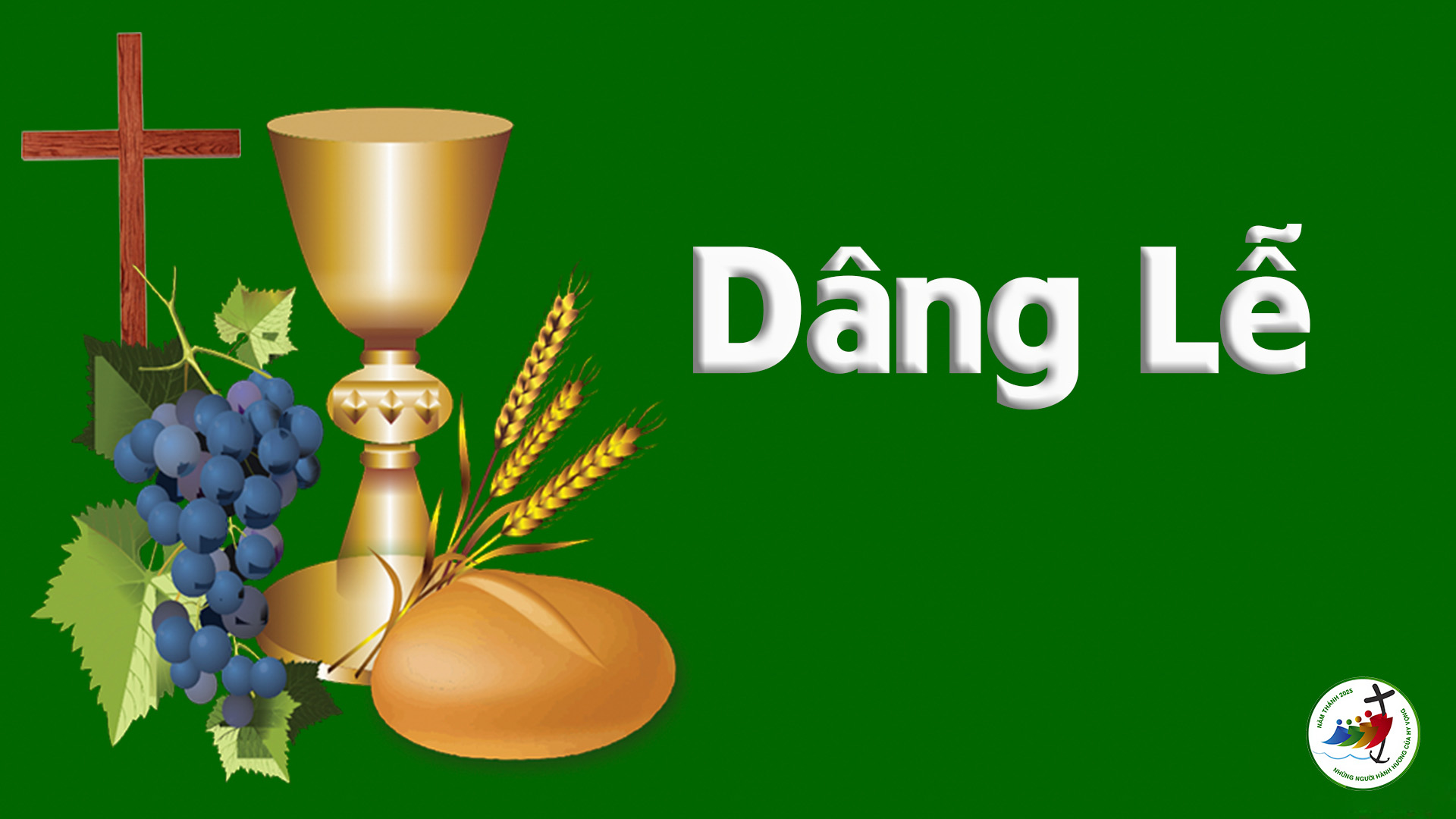 Ca hiệp lễ
Lạy Chúa, muôn loài để mắt cậy trông vào Chúa, và Chúa ban lương thực cho chúng đứng theo giờ.
Ca Kết lễ
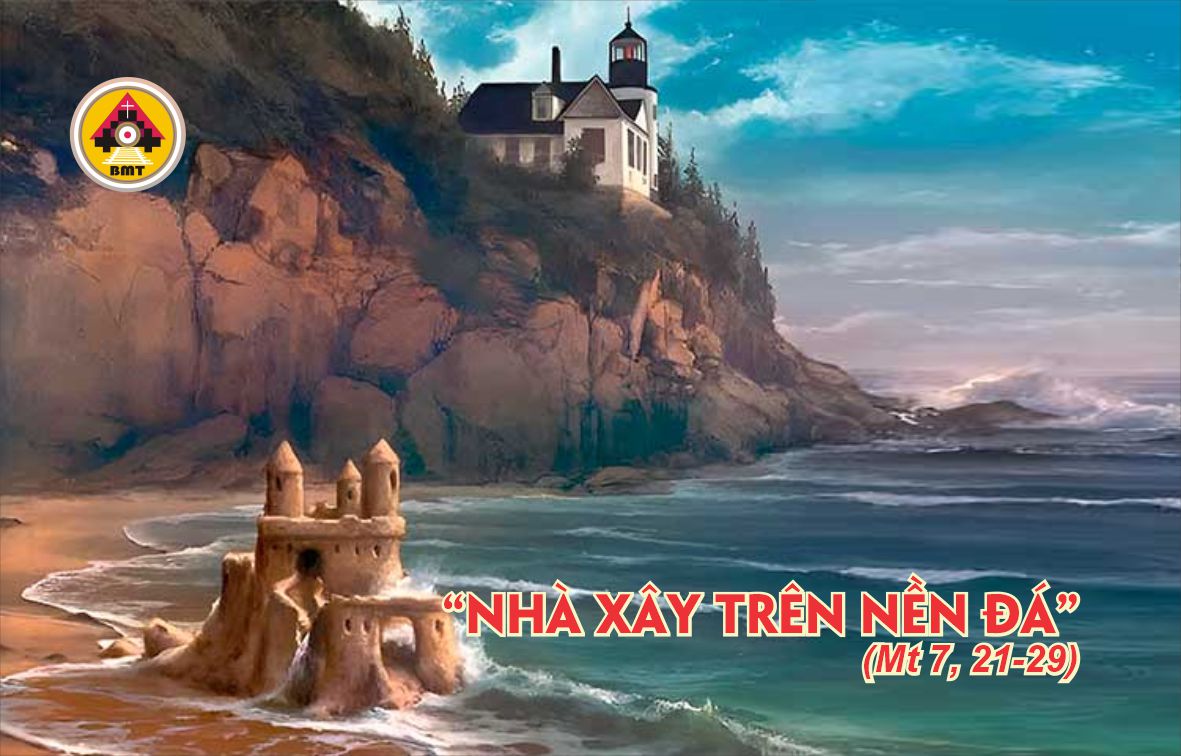 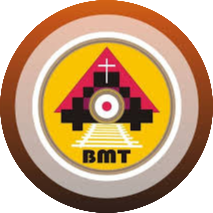 THỨ NĂM TUẦN XII THƯỜNG NIÊN C